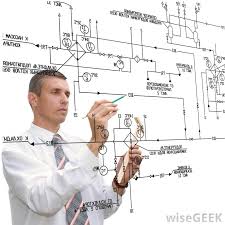 The Teleological (Design) Argument
Prove to Me that God Exists
The Teleological Argument
Recent history of the design argument
A) All complex systems (not simple designs or patterns, like a snowflake) imply a designer.
B) There is great design in the universe.
C) Therefore, there must be a great designer.
Prove to Me that God Exists
The Teleological Argument
Exponents
10 = 101    10 x 10 = 101 x 101 = 101+1 = 102 = 100 = one hundred10 x 10 x 10 = 101 x 101 x 101 = 101+1+1 = 103 = 1,000
10 x 10 x 10 x 10 x 10 x 10 = 106 = 1,000,000 = one million
There are 1022 stars in our entire universe.
There are 1080 atoms in our entire universe.
Prove to Me that God Exists
The Teleological Argument
The Anthropic Principle
Scientists have defined zero chance as if you don’t have 1 chance in 1053 power, it will NEVER happen.
If you change the strength of gravity by one part in 1040 power, no stars would form.
Prove to Me that God Exists
The Teleological Argument
The Anthropic Principle
If you changed the rate of expansion of the universe by one part in 1012 power, the universe would not have formed at all.
If you changed the strength of the strong nuclear force by one part in 1060 power, atoms would fly apart and no matter would exist at all.
For all 3 of these constants to happen by chance, it would be 1040+12+60 or one chance in 10122 power.
Prove to Me that God Exists
The Teleological Argument
The Anthropic Principle
Astro-physicist Dr. Hugh Ross has identified 152 of these constants.
The probability of any planet in the entire universe existing by pure chance with these 152 constants is one chance in 10282 power. That’s one followed by 282 zeros. This is way beyond zero.
Prove to Me that God Exists
The Teleological Argument
The Anthropic Principle
This fine tuning of the universe (known as the Anthropic Principle) provides prima facie evidence of intelligent design.
Life being created by chance takes a lot more faith than it takes to believe it was created by God.
Prove to Me that God Exists
The Teleological Argument
The Anthropic Principle
Do you think most people are aware of this argument?
How could you criticize this argument?
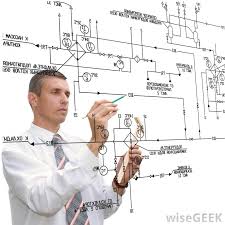 The Teleological (Design) Argument